“Welcome to Europe!”
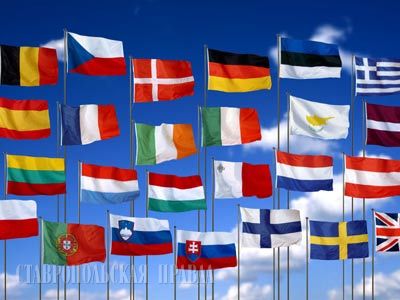 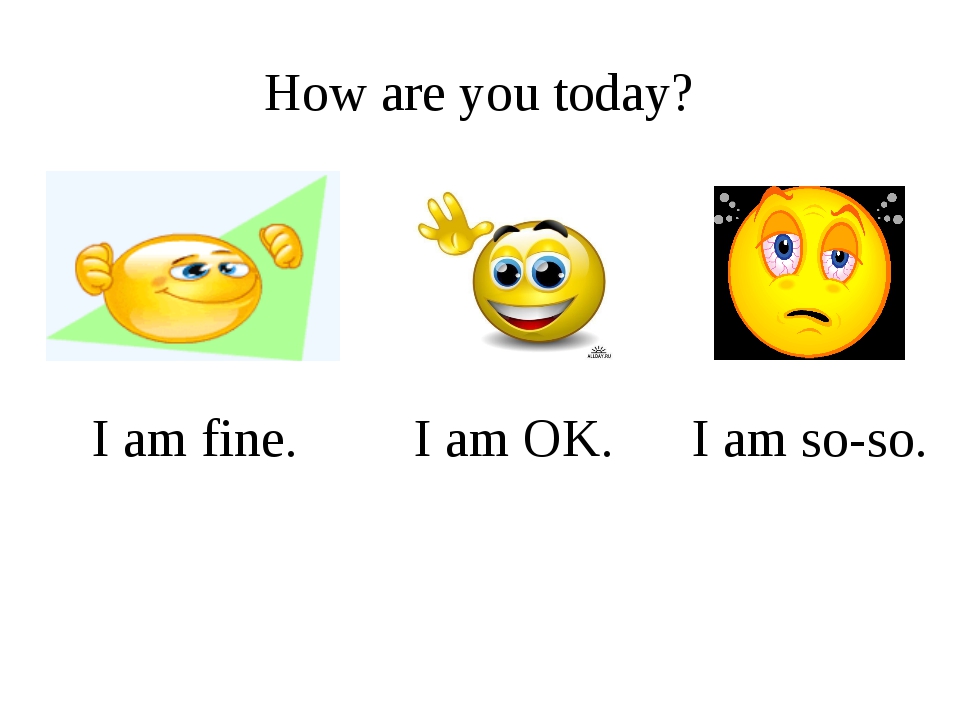 1.What European countries do you know?2. What European cities do you know?3. What languages do people speak in Europe?
1.What European countries do you know?
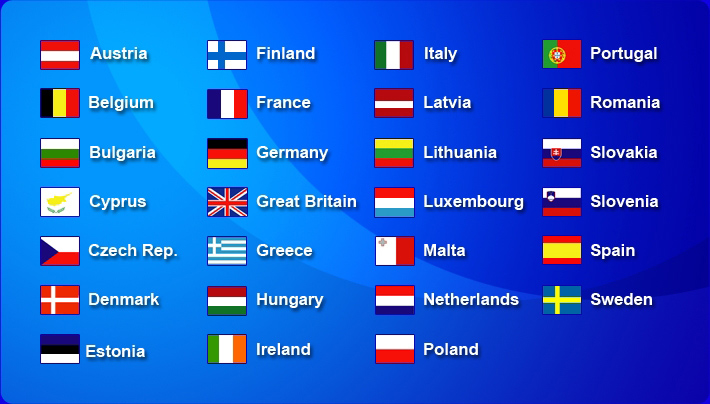 2. What European cities do you know?
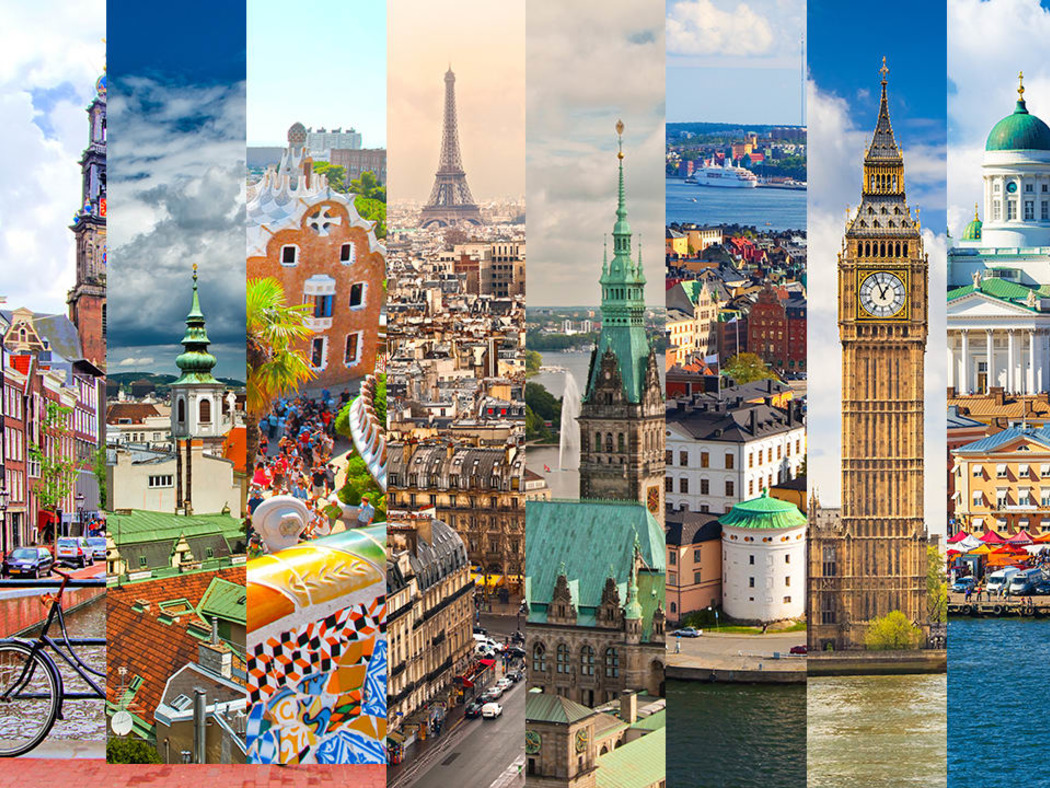 3. What languages do people speak in Europe?
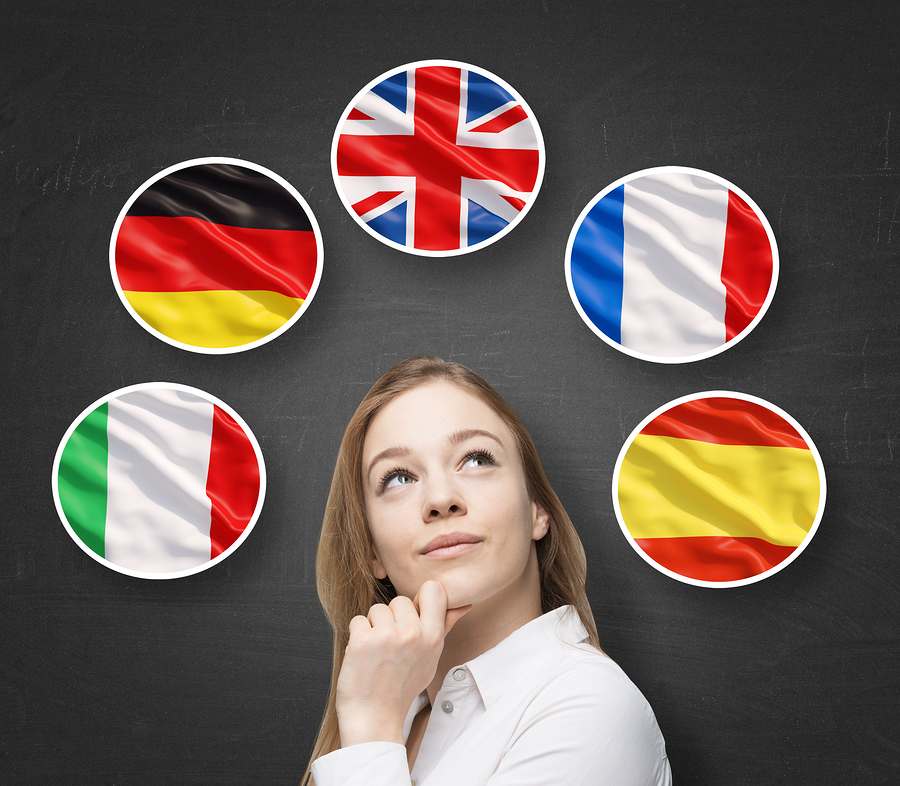 Phonetic drill
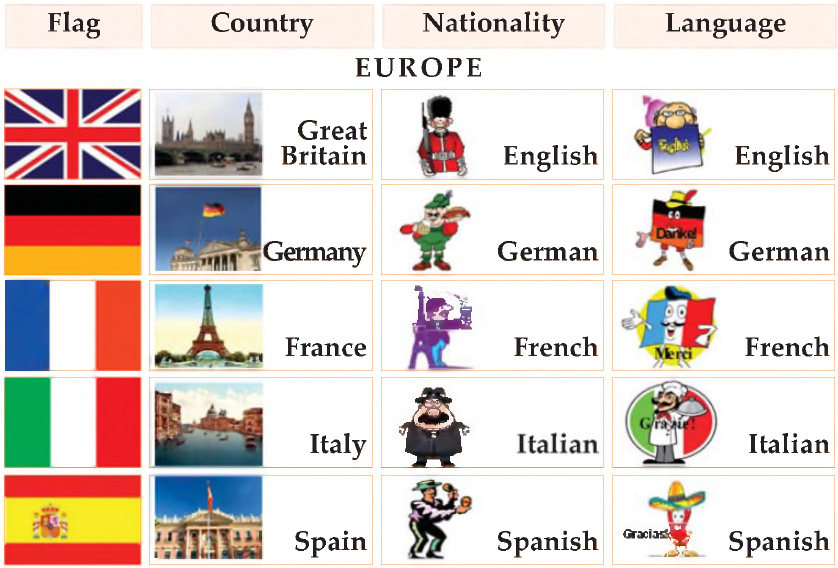 1. Would you like to show how well you know European countries and their cities?2. Would you like to take part in the competition devoted to European countries?
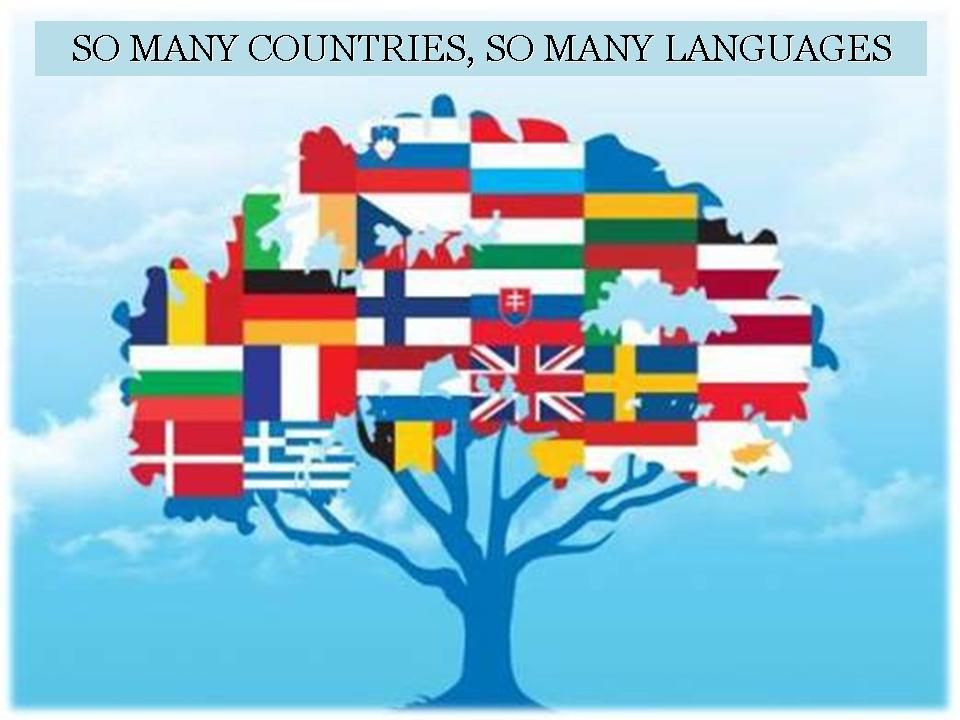 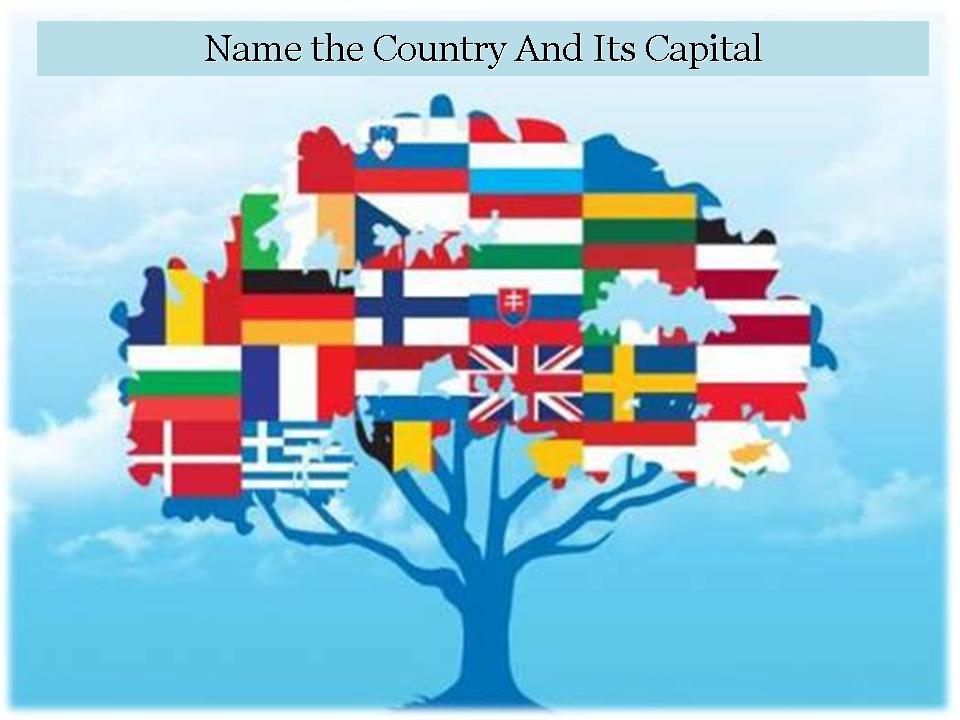 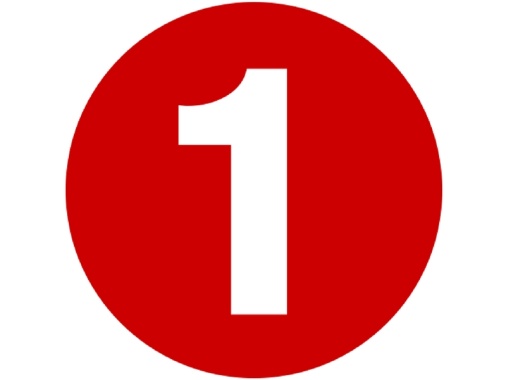 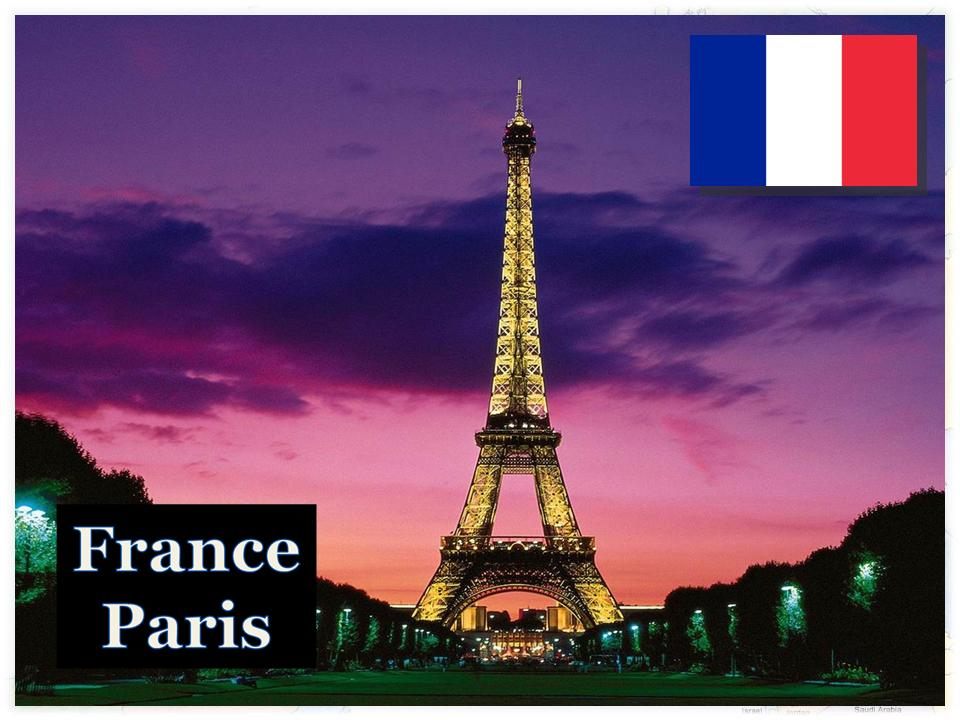 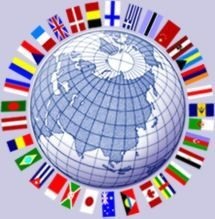 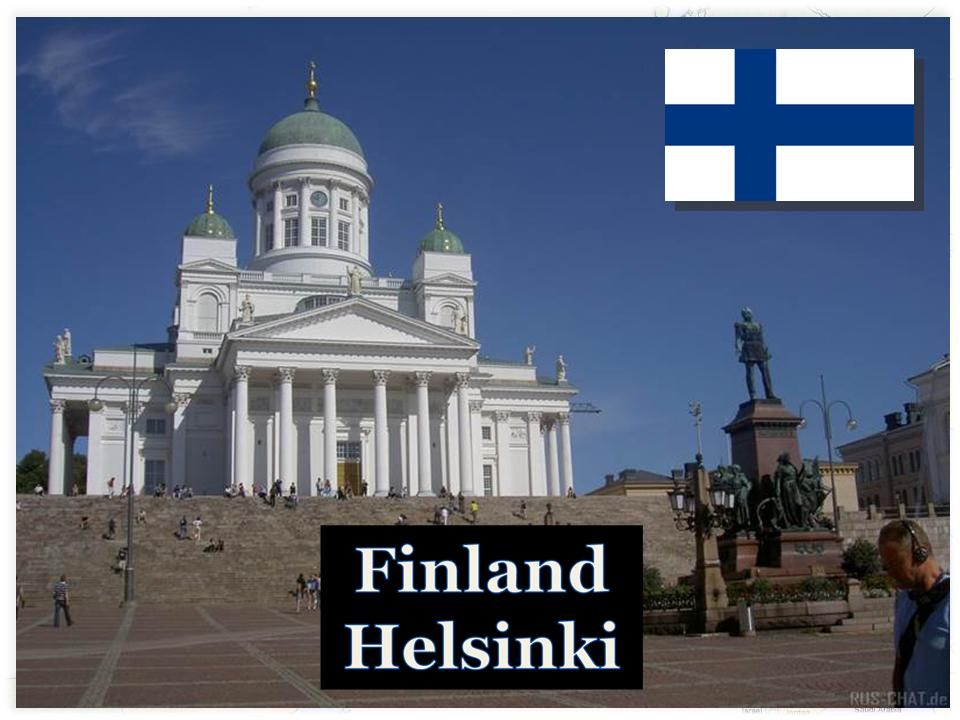 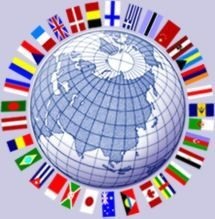 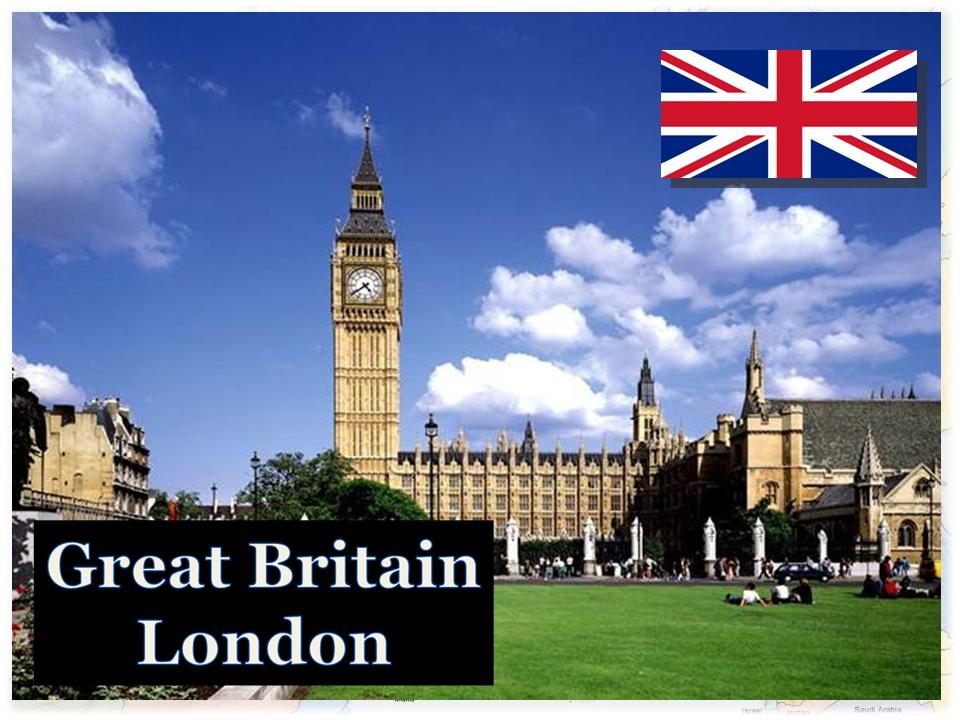 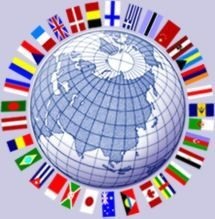 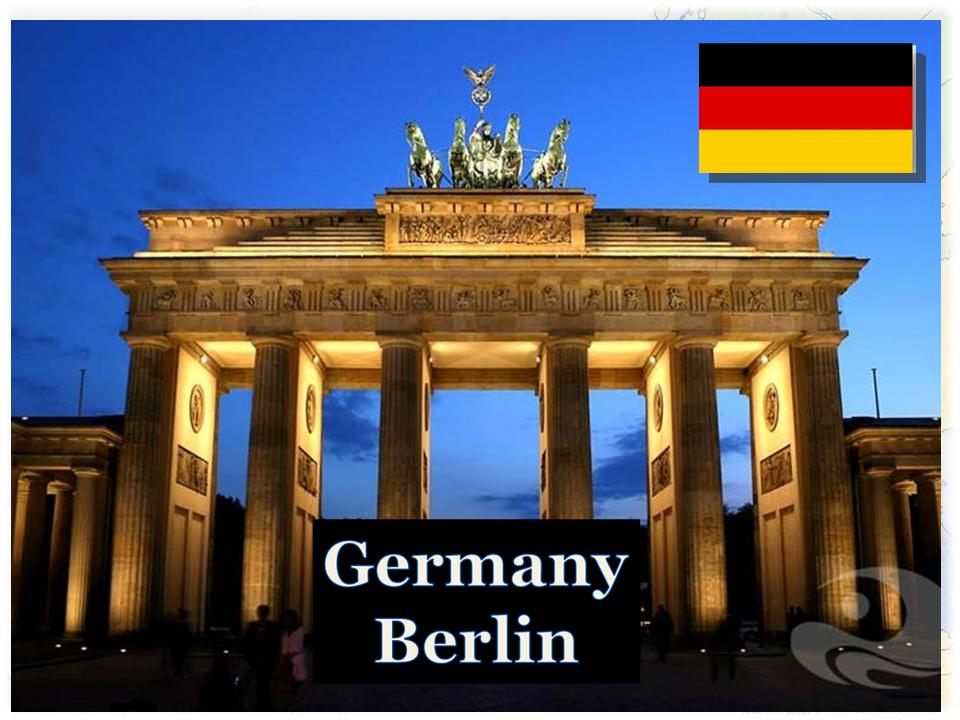 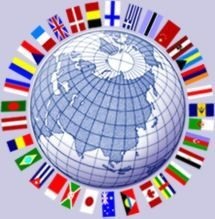 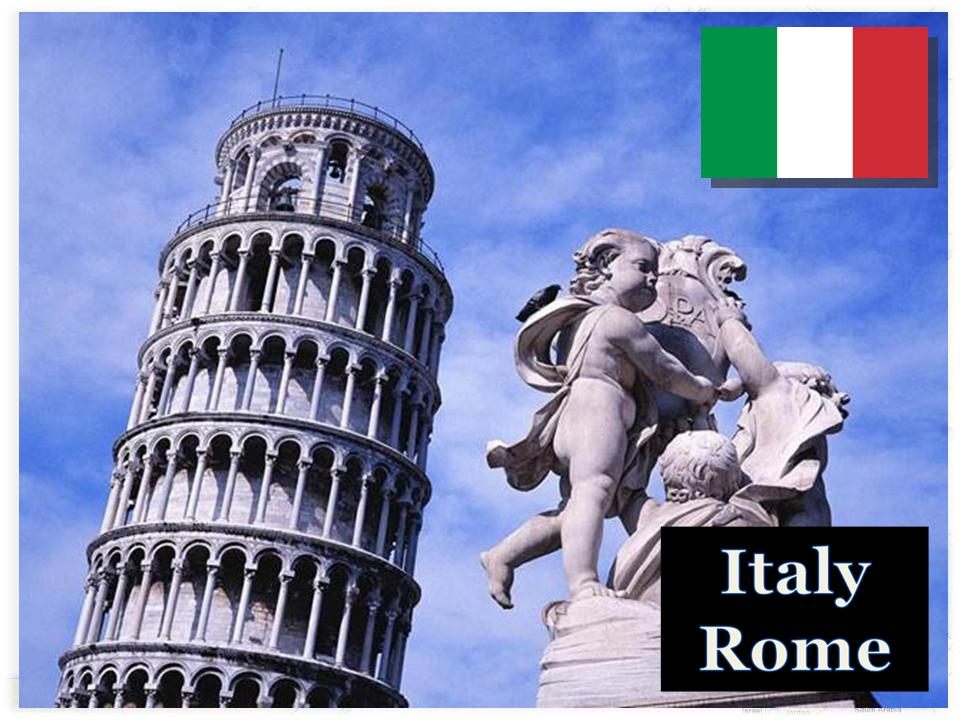 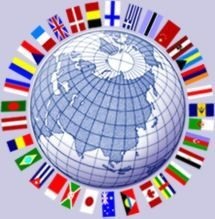 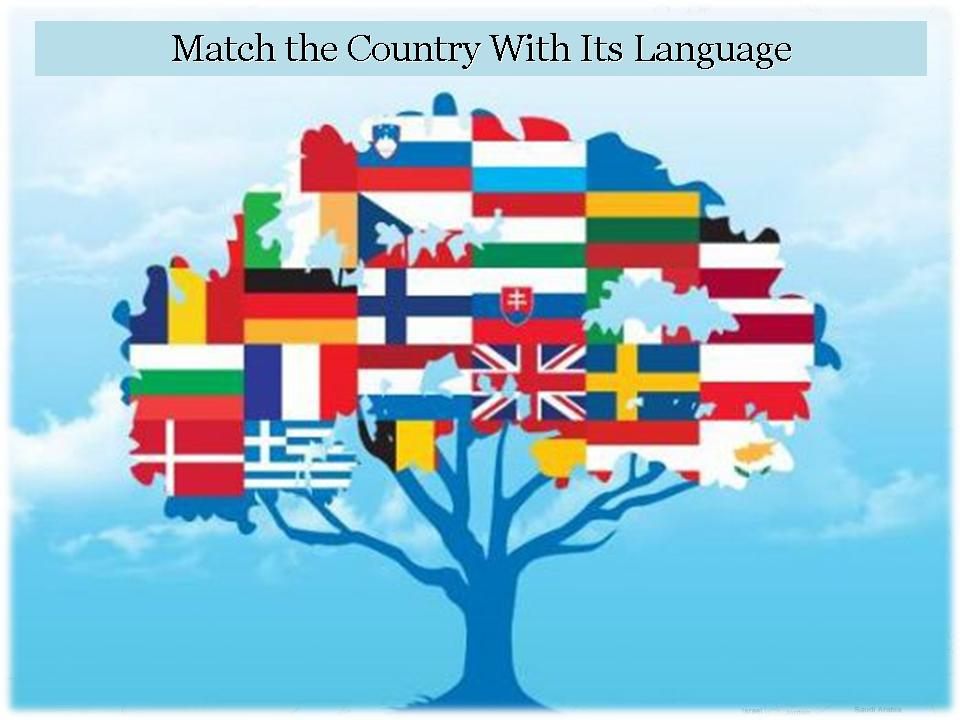 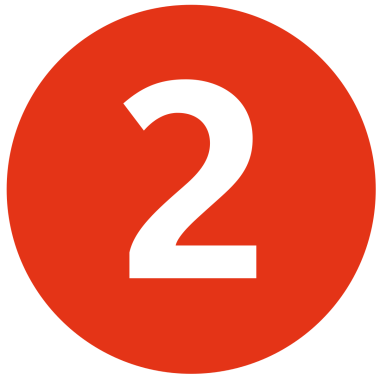 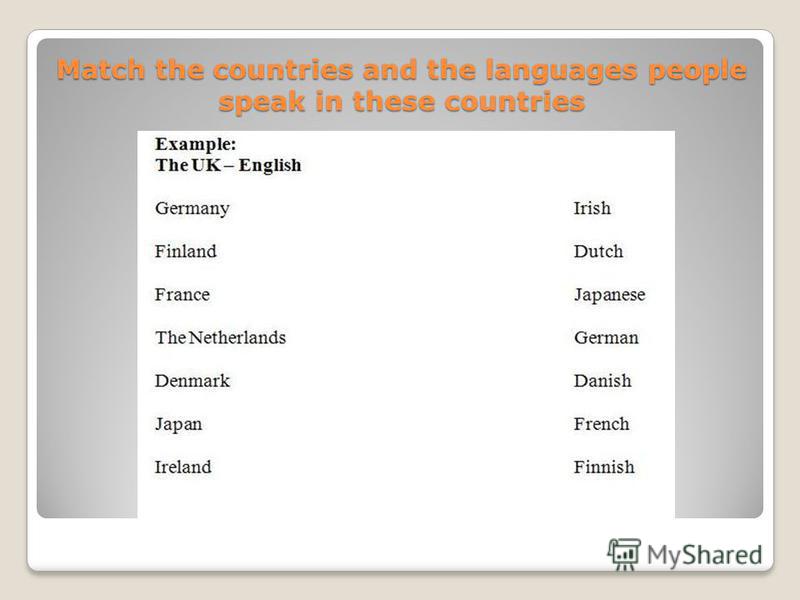 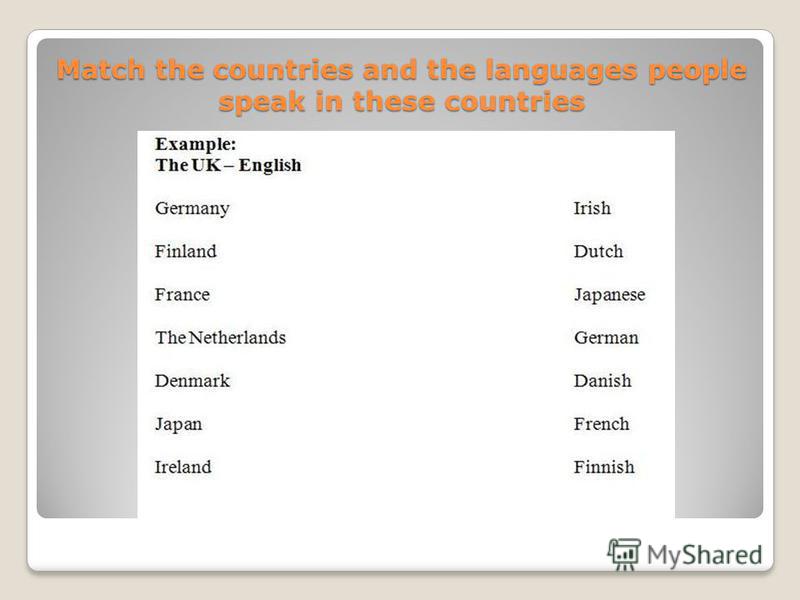 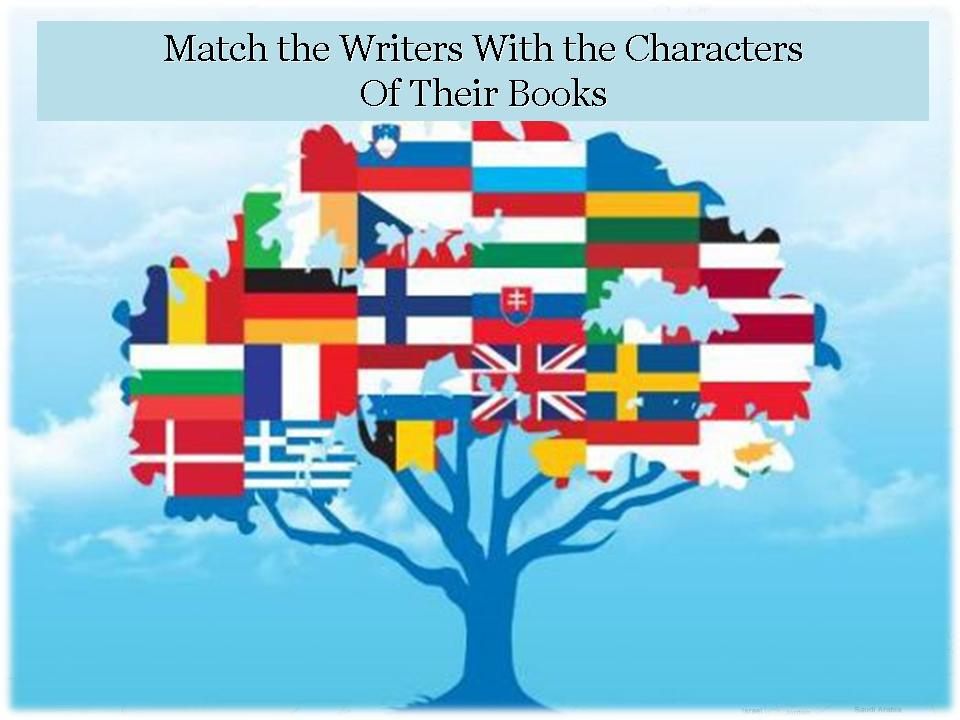 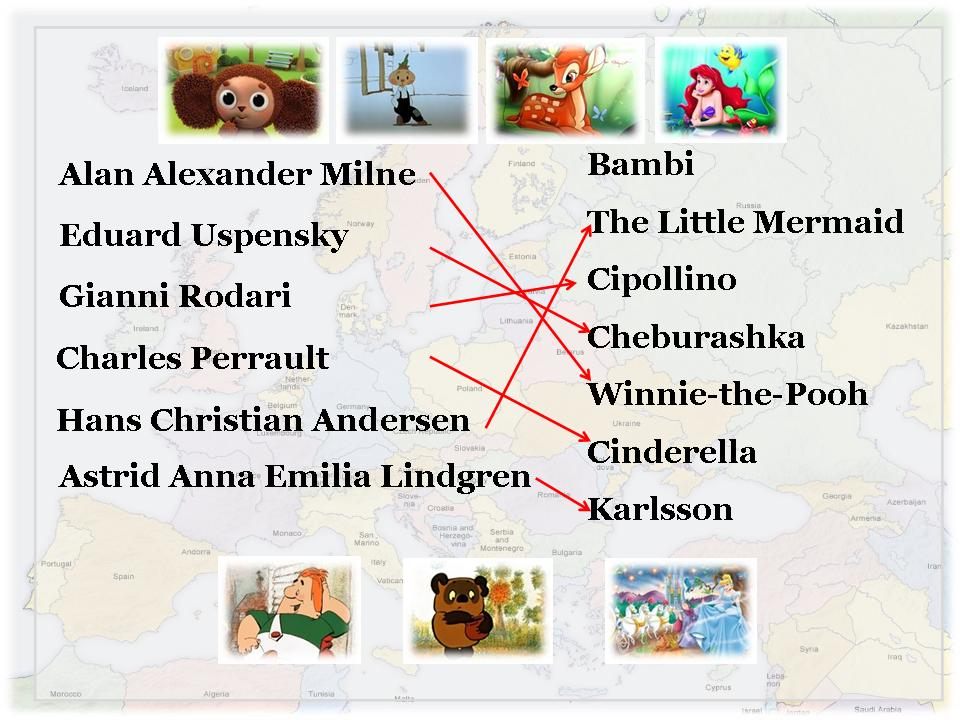 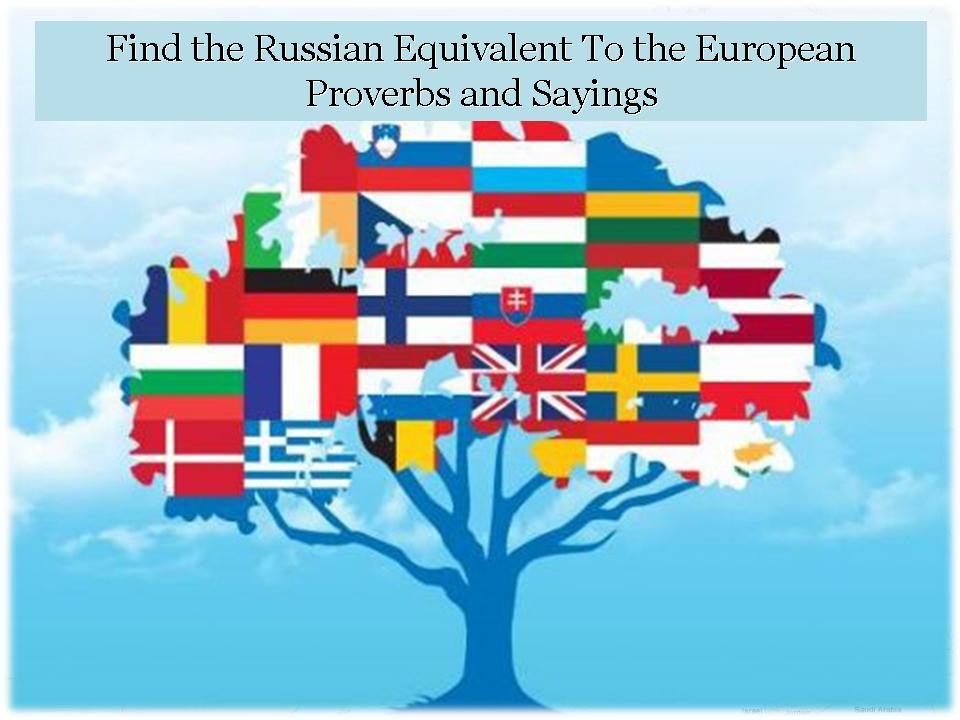 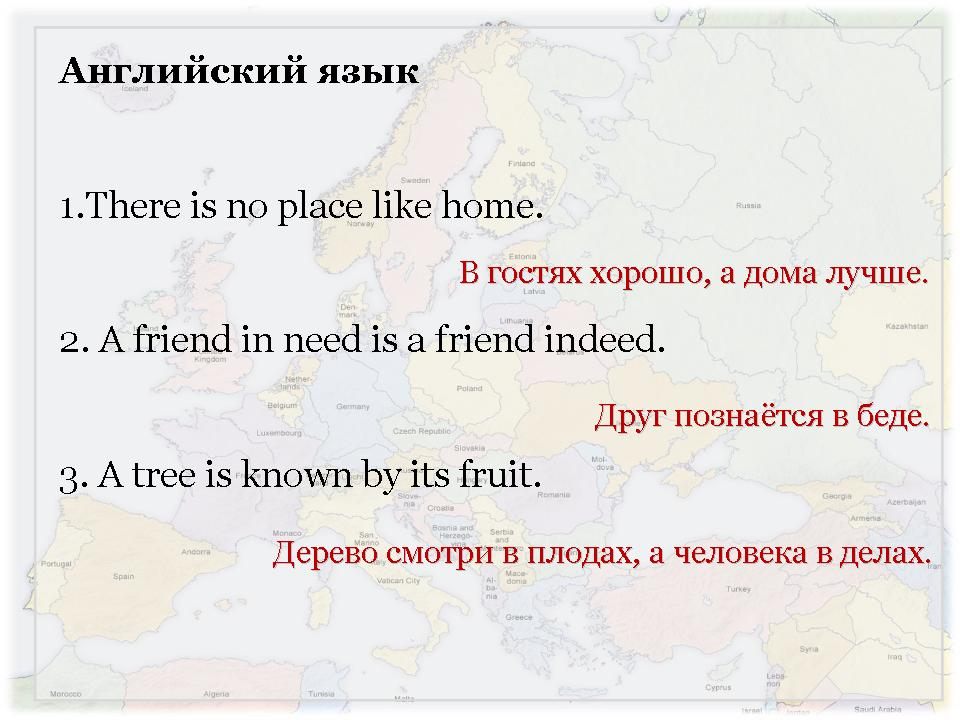 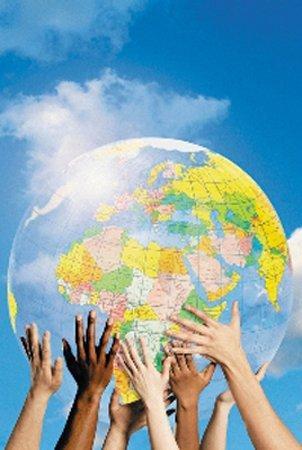 European Day of Languages
European Day of Languages
Thank you for your work!
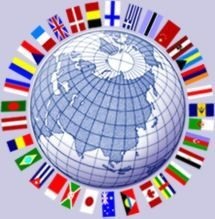 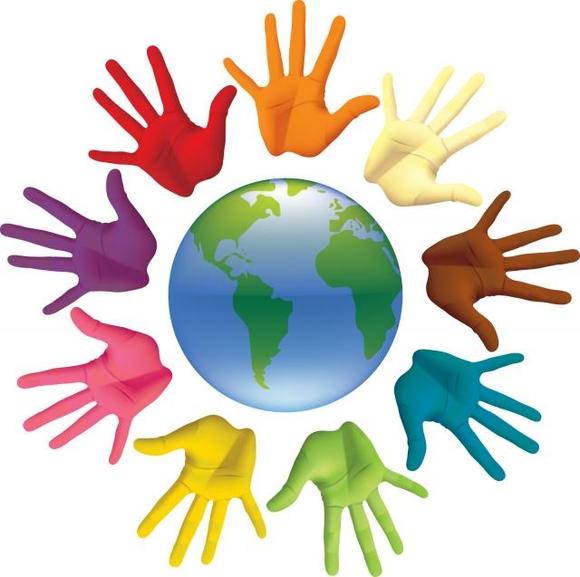 Использованные материалы
Фон http://www.tvoyrebenok.ru/fony-dlya-prezentacij-globus.shtml 
Рисунок http://kotofot.ru/gdefon/kotofots/full/447057-kotofotsfull
Карта Европыhttp://www.travelswithtwo.com/wp-content/uploads/2009/06/europe-map-1.jpg
Франция http://i070.radikal.ru/0907/be/0552be59e958.jpg
Италия http://100dorog.ru/upload/contents/432/italy_map.gif
Австрия http://austria-best.ru/images/maps/austria_regions.jpg
Рисунок http://img0.liveinternet.ru/images/attach/c/1/49/137/49137204_0a1313469.jpg
Флаги http://s0.tochka.net/cards/images/orig_22277de8d343e49273397f36703443c5.jpg
Привет на разных языкахhttp://www.kazved.ru/Thumbnail.aspx?w=670&img=/uploadimg/125112_61344_privet_na-_raznix_yazikax.jpg
Германия http://dop-obraz.ru/_nw/0/79606829.gif